Hydrosphere 9  THE WATER CYCLE			Date ____________
Firstly: definitions for solid, liquid, and gas (states of matter)
Solid: 
volume: definite,  shape: definite, 
individual particles touch one another AND are rigidly stuck to each other

Liquid:
volume: definite,  shape: not definite, take the shape of the container
individual particles move around one another – but stay stuck 
           (like a square dance)

Gas: 
volume: not definite ,  shape: not definite  fill the container
individual particles move around one another / are NOT stuck to each other 
            … FREE!

Plasma: 
“super” hot… so hot that particles collide hard enough to bust electrons off… producing ions – electrically conductive
(hot – 1000’s C) sea of charged particles..  like the stars, and lightning…
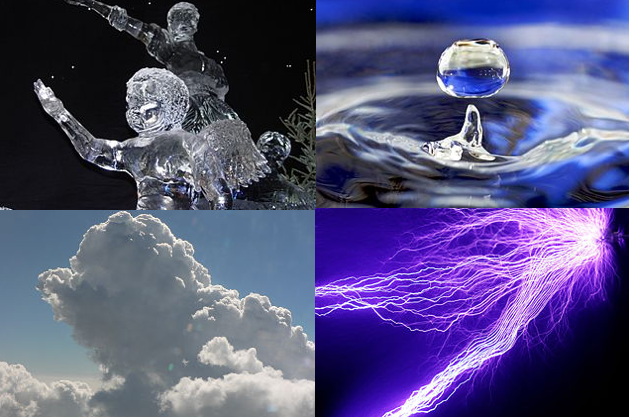 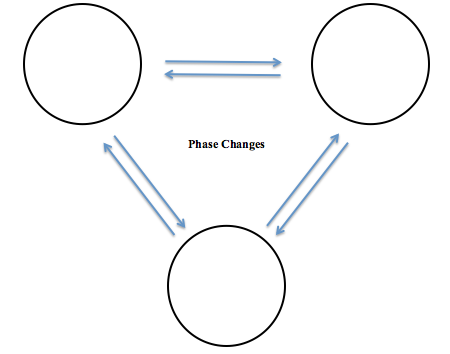 SOLID
LIQUID
state
phase: _______________
_____________________
_____________________
_____________________
a region of material 
that is chemically uniform,
physically distinct, 
and (often) mechanically separable
example: the state
GAS
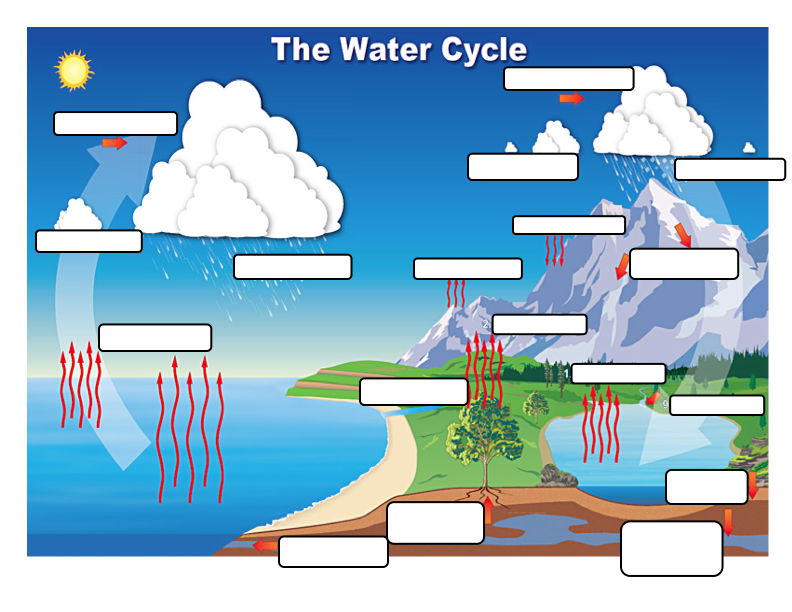 Evaporation: 
	the transformation from liquid to gas 
	can occur for the liquid at any temperature – faster when hotter









Transpiration: 
	the release of water vapor from plants and soil into the air
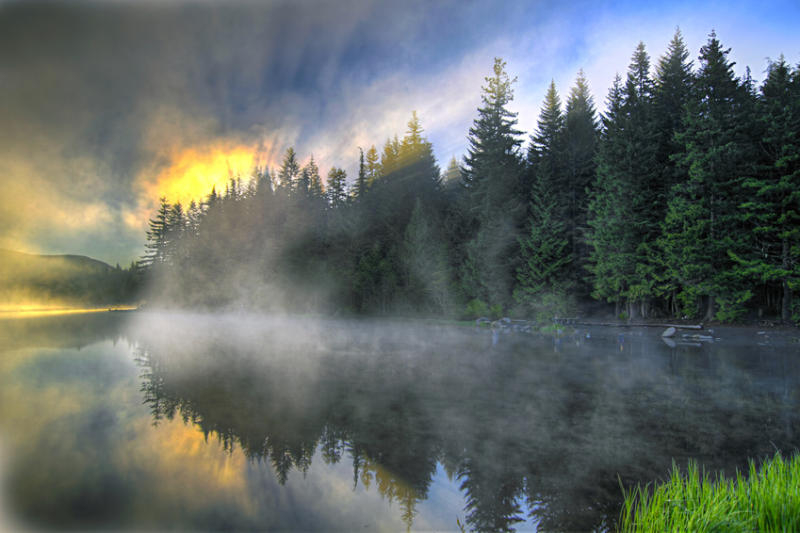 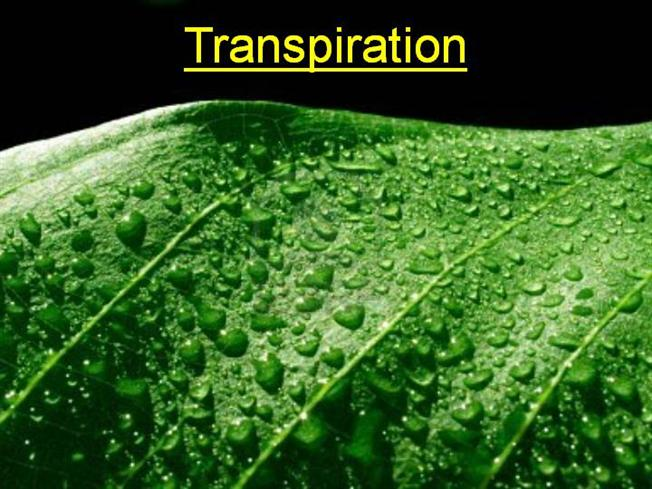 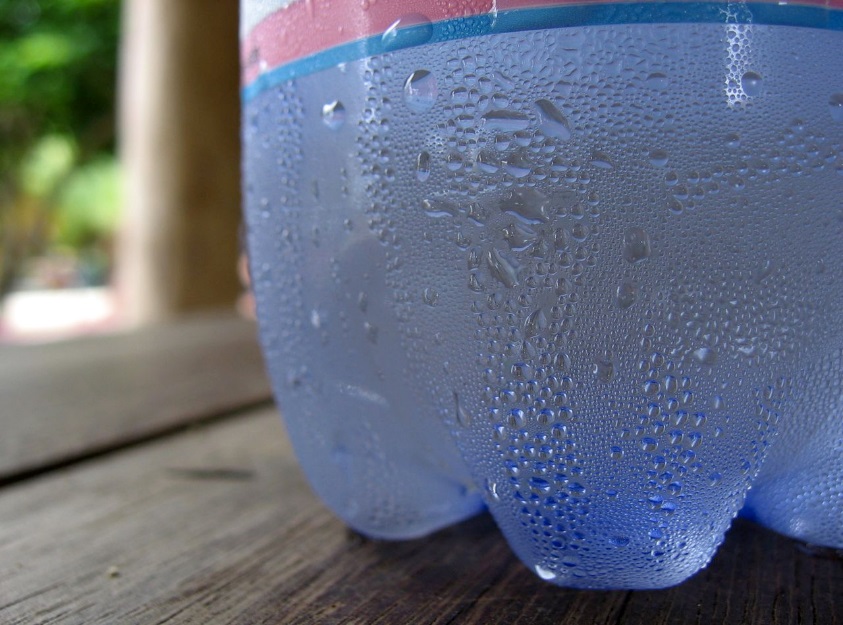 Condensation: 
  the transformation of gas to liquid
  occurs faster when it is colder…
Precipitation: 
  condensed water vapor that falls 
  to the Earth's surface 
     mostly rain, 
     but also includes snow, hail, 
     graupel, fog, sleet
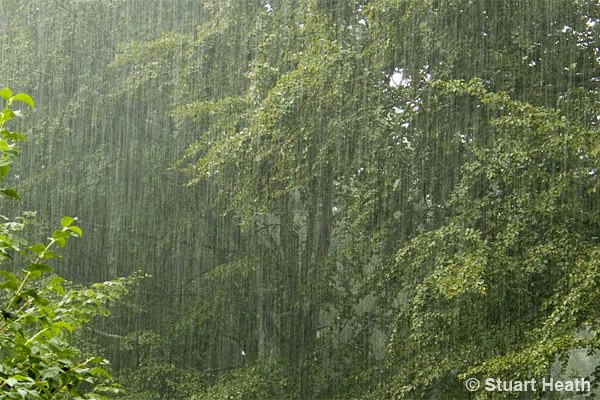 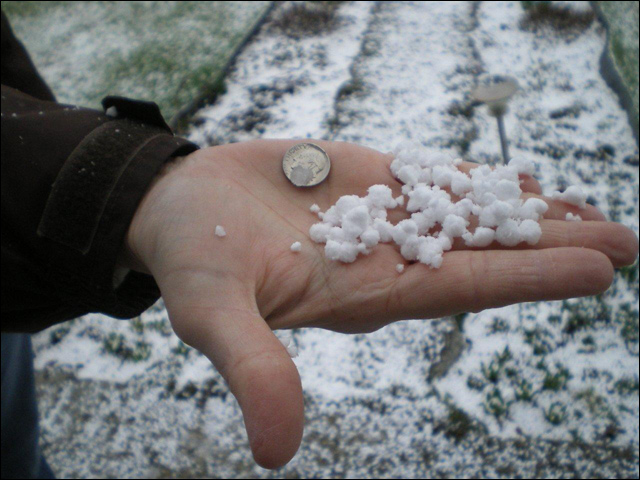 Graupel (German pronunciation: [ˈɡʁaʊpɛl]; English /ˈɡraʊpəl/, also called soft hail or snow pellets) is  precipitation that forms when supercooled droplets of water are collected and freeze on a falling snowflake,  forming a 2–5 mm (0.079–0.197 in) ball of rime. The term graupel comes from the German language.
Freezing: 
	the transformation of liquid to solid
	… decreases water flow
Melting: 
	transformation from solid to liquid
	… increases water flow
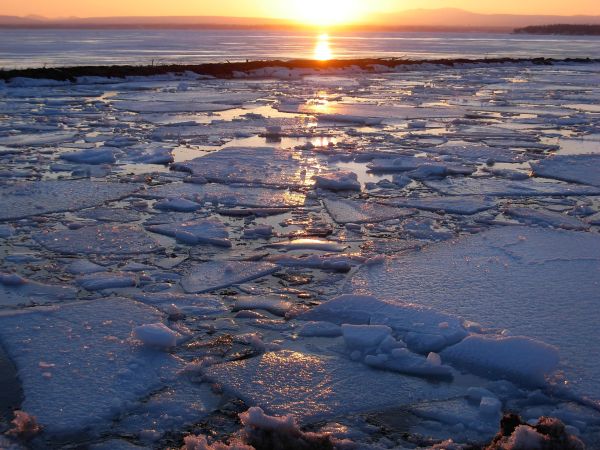 Deposition: 
	the transformation of gas to solid (without becoming a liquid)
Sublimation: 
	transformation from solid to gas (without melting)
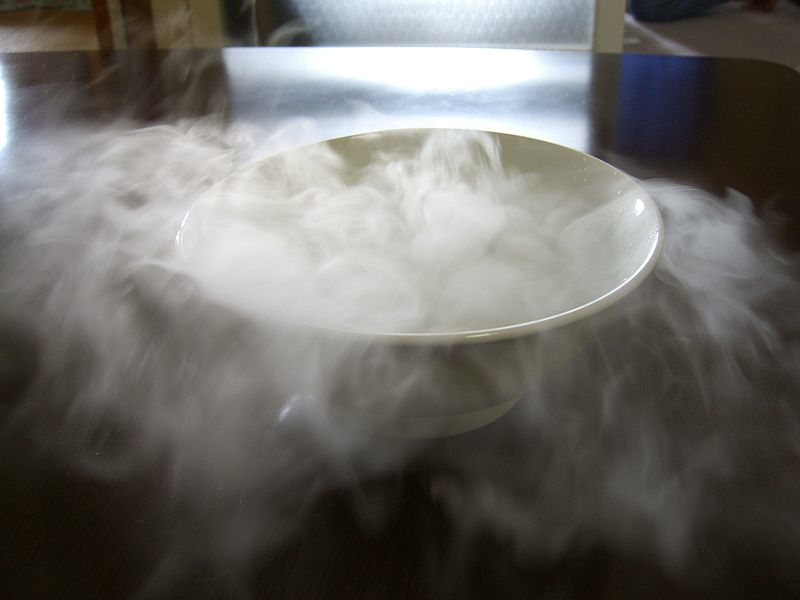 Transportation: 
	the movement of water — in  solid, liquid, or gas states — 
	through the atmosphere.
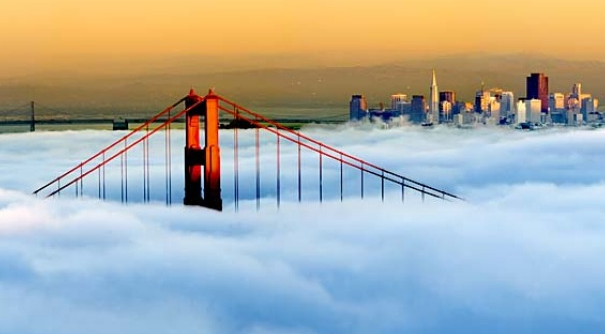 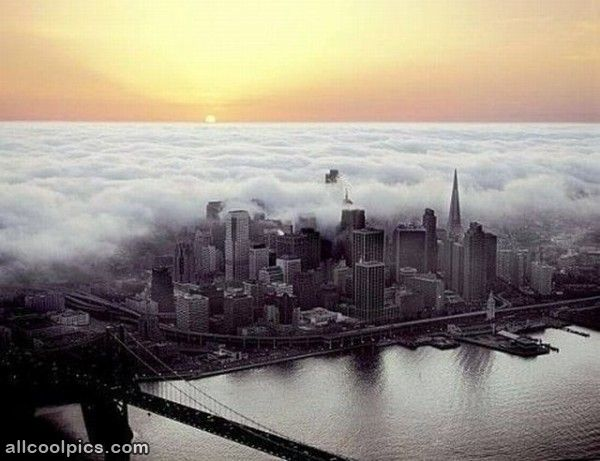 Channel Runoff: 
	water that flows over the surface
	of land that is within a stream, 
	river, or channel of some type.
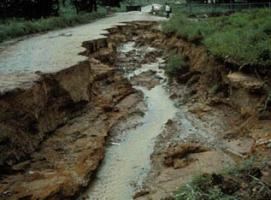 Surface Runoff: 
	water that flows over the surface
	of land that is not within a stream,
            river, or channel of some type.
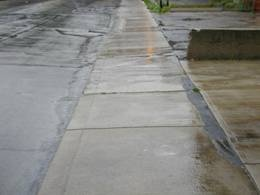 As the water flows, the water may 
   seep into the ground, 
   evaporate into the air, 
   become stored in lakes or reservoirs, 
   or be extracted for agricultural or other human uses
Infiltration: 
	the flow of water from the ground surface into the ground.
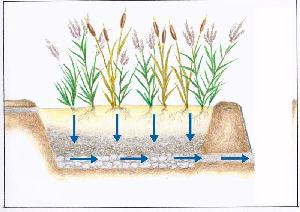 Percolation: 
	water flowing horizontally through the soil and rocks under the
	influence of gravity
Plant Uptake: 
	water that is removed from the soil/ rock by plants
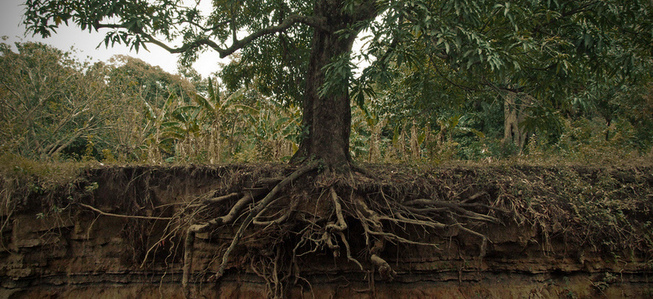 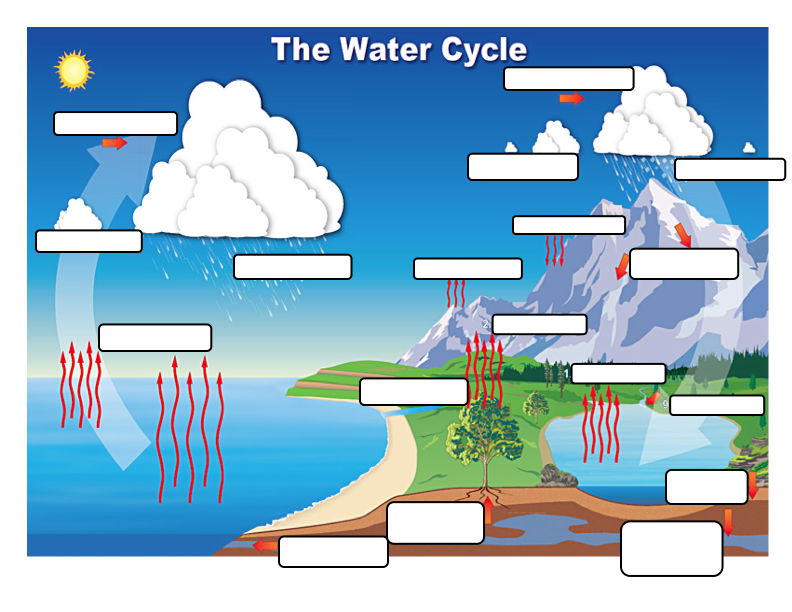 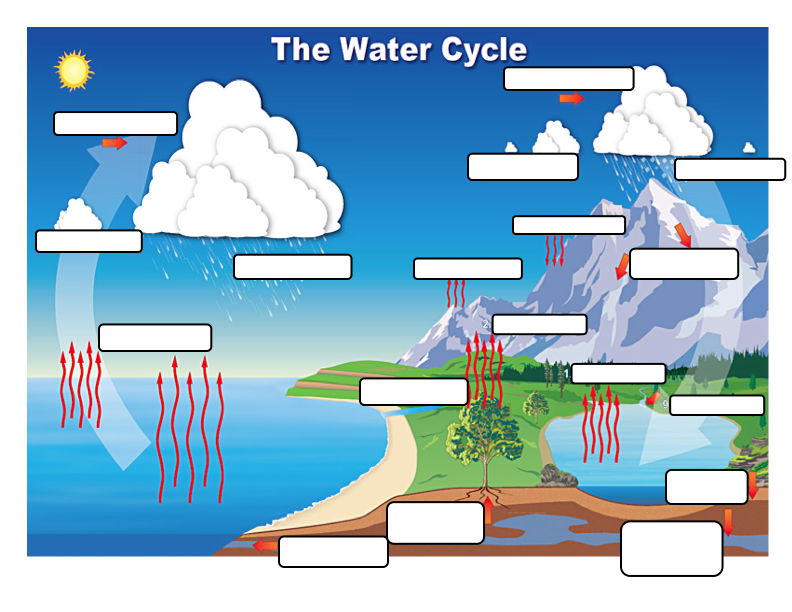 transportation
5.
transportation
3.
condensation
precipitation
6.
7.
deposition
18.
condensation
2.
surface runoff
precipitation
sublimation
8.
4.
17.
transpiration
14.
evaporation
evaporation
10.
channel runoff
16.
channel runoff
9.
infiltration
11.
plant uptake
13.
12.
infiltration
percolation
15.
What is the ultimate source of energy that drives this system?
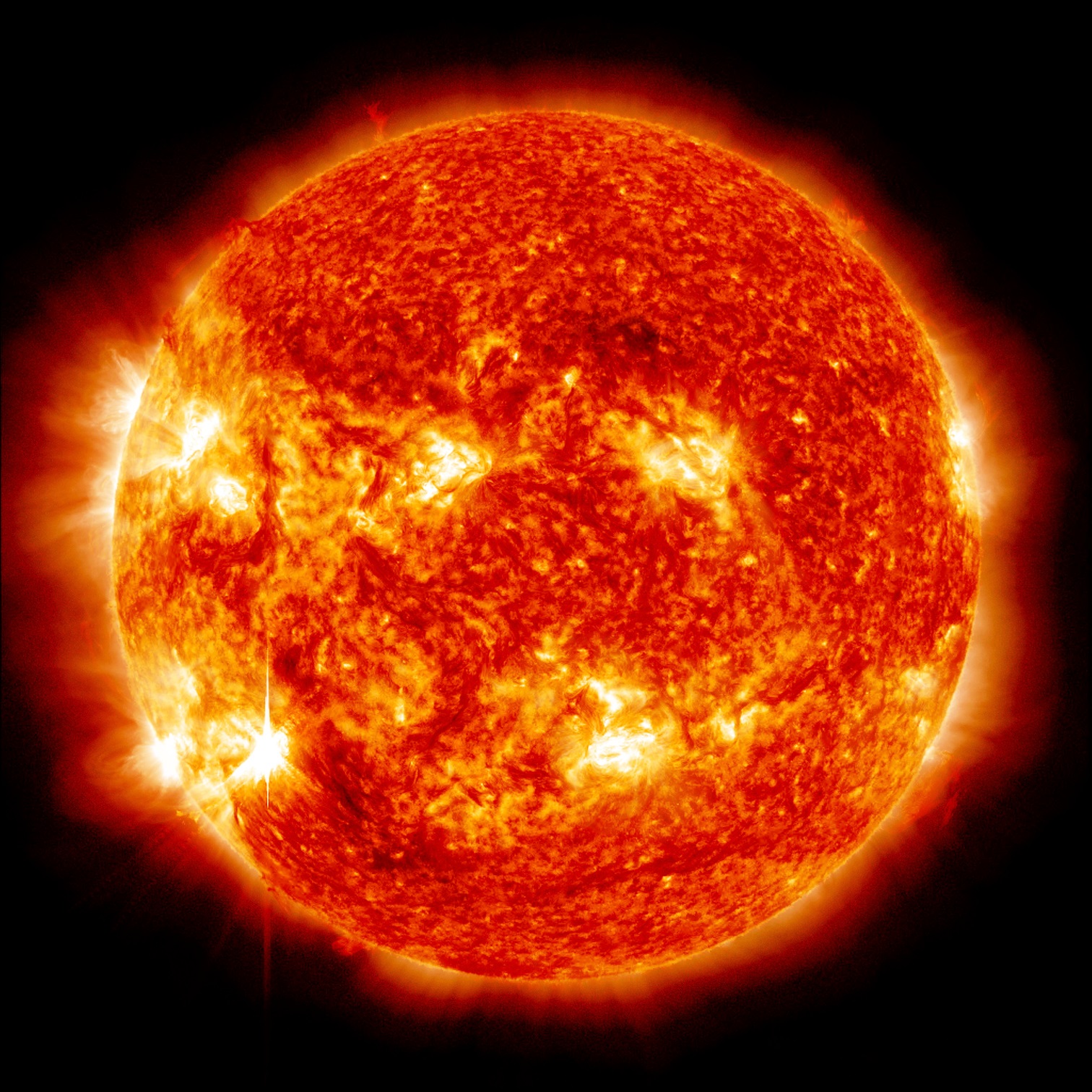 Human Uses for Water 

Think about the ways you use water in your everyday life. 
	Think about ways your households use water. 
		Create a list of direct uses of water (by humans).

	direct water use is when you turn on a tap 
	[or some other source…] and water comes out
We also use water indirectly.  How are some ways we do this?
	Example: A cow drinks water, and you may eat beef.  
	You have indirectly used water by eating the beef. 

indirect water use is when you use a product or service that required water to be used for its production, or water use that you aren't readily aware of
Human Uses for Water 

Think about the ways you use water in your everyday life. 
	Think about ways your households use water. 
		Create a list of direct uses of water.
link 1
link 2
Human Uses for Water
We also use water indirectly.  How are some ways we do this?
	Example: A cow drinks water, and you may eat beef.  
	You have indirectly used water by eating the beef.
Where is the World’s Water Stored?
97.2%
0.001%
2.11%
0.62%
0.009%
0.0001%
Where is the World’s Water Stored?
fresh water - solid…
Glaciers and Ice – 2.11% 

Groundwater  - 0.62%

Lakes – 0.009% 

River – 0.0001% 

Oceans - 97.2% 

Atmospheric – 0.001%
fresh water – liquid…
salt water – liquid…
fresh water – gas…
How much water is there on Earth?
330,000,000,000,000,000,000,000 Gallons
333 quintillion
 330 million trillion